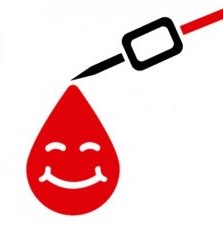 DONAZIONE 
SANGUE
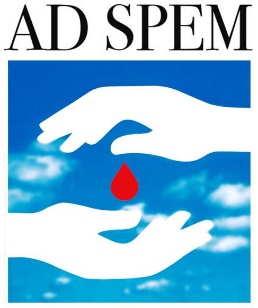 UNIVERSITA’ ROMA TRE
DIPARTIMENTO DI INGEGNERIA
Ingresso  Via Vito Volterra, 62
MERCOLEDì 18 MAGGIO 2022 
Dalle 8:00 alle 11:30
E’ NECESSARIO PRENOTARE 
Scrivi una mail a: prenotazioneadspem@gmail.com
oppure invia un messaggio Wapp al nr 3405805432
Indicando nome, cognome, telefono e luogo della donazione

Sarai contattati da un operatore  Ad Spem 
per il pre-triage telefonico
PRIMA DI DONARE SI CONSIGLIA DI FARE UNA LEGGERA COLAZIONE 
con thè - caffè - succo di frutta - fette biscottate con marmellata o miele. NO LATTE O DERIVATI  E CIBI GRASSI